Distributed SystemsCS 15-440
Pregel & GraphLab
Lecture 16, November 12, 2018

Mohammad Hammoud
Today…
Last Session:
Hadoop (Cont’d)


Today’s Session:
Pregel & GraphLab

Announcements:
PS4 is due on November 18 by midnight
P3 is due on November 26 by midnight
Distributed Analytics Frameworks
Pregel
Architectural & Scheduling
Models
Introduction & Execution Model
Programming Model
Google’s Pregel
MapReduce is a good fit for a wide array of large-scale applications but ill-suited for graph processing

Pregel is a large-scale “graph-parallel” distributed analytics framework

Some Characteristics:
In-Memory across iterations (or super-steps)
High scalability
Automatic fault-tolerance
Flexibility in expressing graph algorithms
Message-Passing programming model
Tree-style, master-slave architecture
Synchronous

Pregel is inspired by Valiant’s Bulk Synchronous Parallel (BSP) model
The BSP Model
Iterations
Data
Data
Data
Data
CPU 1
CPU 1
CPU 1
Data
Data
Data
Data
Data
Data
Data
Data
CPU 2
CPU 2
CPU 2
Data
Data
Data
Data
Data
Data
Data
Data
CPU 3
CPU 3
CPU 3
Data
Data
Data
Data
Data
Data
Data
Data
5
Barrier
Barrier
Barrier
Super-Step 1
Super-Step 2
Super-Step 3
Google’s Pregel: A Bird’s Eye View
The input to Pregel is a directed graph, which can be stored on a distributed storage layer (e.g., GFS or Bigtable)

The input graph is partitioned (e.g., using hash partitioning) and distributed across cluster machines

Execution is pursued in super-steps and final output can be stored again in a distributed storage layer
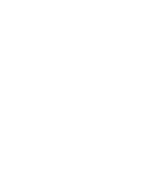 HDFS BLK
A Master Machine
HDFS BLK
Dataset
To HDFS
HDFS BLK
HDFS
HDFS BLK
Distributed Analytics Frameworks
Pregel
Architectural & Scheduling
Models
Introduction & Execution Model
Programming Model
Workflow and the Programming Model
A user-defined function (say F) is executed at each vertex (say V)

F can read messages sent to V in super-step S – 1 and send messages to other vertices, which will receive them at super-step S + 1

F can modify the state of V and its 
     outgoing edges

F can alter the topology of the graph

Messages in F are “explicitly” sent/received by programmers
Hence, Pregel employs a message-passing programming model
Machines
Local Computations
Communication
BarrierSynchronization
Vertical Structure of a Super-Step
When Does a Pregel Program Terminate?
A Pregel program works as follows:
At super-step 0, every vertex is active
ONLY active vertices in any super-step perform computations
A vertex deactivates itself by voting to halt
It, subsequently, enters an inactive state
A vertex can return to an active state if it receives an external message






A Pregel program terminates when:
All vertices are inactive 
And, there are no messages in transit
Vote to Halt
Message Received
Active
Inactive
Vertex State Machine
Example: Find Max Value
Blue Arrows 
are messages
3
3
6
6
6
6
6
6
2
2
2
6
1
1
6
6
6
6
2
6
Blue vertices 
have voted to halt
S1
6
6
6
S2
6
S3
Distributed Analytics Frameworks
Pregel
Architectural & Scheduling
Models
Introduction & Execution Model
Programming Model
The Architectural and Scheduling Models
Pregel assumes a tree-style network topology and a master-slave architecture
Core Switch
Rack Switch
Rack Switch
Master
Worker4
Worker3
Worker1
Worker5
Worker2
Push work (i.e., partitions) to all workers
12
Send Completion Signals
When the master receives the completion signal from every worker in super-step S, it starts super-step S + 1
Google’s Pregel: Summary
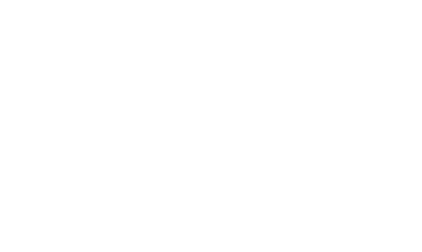 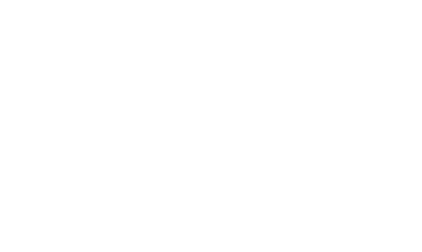 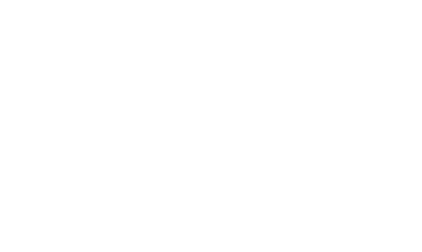 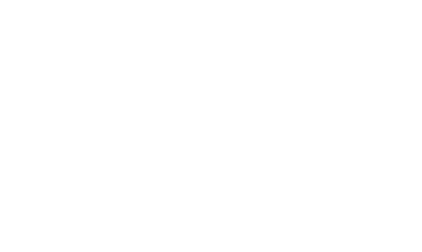 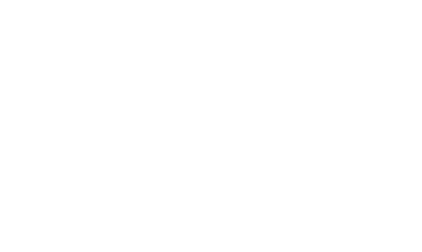 MapReduce vs. Pregel
The GraphLab Analytics Engine
GraphLab
The Computation Model
Motivation & Definition
Input, Output & Components
The Architectural Model
The Programming Model
Motivation for GraphLab
There is an exponential growth in the scale of Machine Learning and Data Mining (MLDM) algorithms 

Designing, implementing, and testing MLDM at large-scale are challenging due to:
Synchronization
Deadlocks
Scheduling
Distributed state management
Fault-tolerance

The interest on analytics engines that can execute MLDM algorithms automatically and efficiently is increasing
MapReduce is inefficient with iterative jobs (common in MLDM algorithms)
Pregel cannot run asynchronous problems (common  in MLDM algorithms)
What is GraphLab?
GraphLab is a large-scale graph-parallel distributed analytics engine

Some Characteristics:
In-Memory (opposite to MapReduce and similar to Pregel)
High scalability
Automatic fault-tolerance
Flexibility in expressing arbitrary graph algorithms (more flexible than Pregel)
Shared-based abstraction (opposite to Pregel but similar to MapReduce)
Peer-to-peer architecture (dissimilar to Pregel and MapReduce)
Asynchronous (dissimilar to Pregel and MapReduce)
The GraphLab Analytics Engine
GraphLab
The Computation Model
Motivation & Definition
Input, Output & Components
The Architectural Model
The Programming Model
Input, Graph Flow and Output
GraphLab assumes problems modeled as graphs

It adopts two phases, the initialization and the execution phases
Initialization Phase
GraphLab Execution Phase
(MapReduce) Graph Builder
Cluster
Distributed File system
Distributed File system
Distributed File system
TCP RPC Comms
Parsing + Partitioning
Atom Index
Atom Index
Raw Graph Data
Monitoring + Atom Placement
Atom File
Atom File
Atom File
Atom File
Atom Collection
GL Engine
Raw Graph Data
Atom File
Atom File
Atom File
Atom File
GL Engine
Atom File
Atom File
Atom File
Atom File
Index Construction
GL Engine
[Speaker Notes: GraphLab assumes input problems modeled as graphs, in which vertices represent computations and edges encode data dependences or communication]
Components of the GraphLab Engine: The Data-Graph
The GraphLab engine incorporates three main parts:
The data-graph, which represents the user program state at a cluster machine
Vertex
Edge
Data-Graph
Components of the GraphLab Engine: The Update Function
The GraphLab engine incorporates three main parts:
The update function, which involves two main sub-functions:
2.1- Altering data within a scope of a vertex
2.2- Scheduling future update functions at neighboring vertices
Sv
The scope of a vertex v (i.e., Sv) is the data stored in v and in all v’s adjacent edges and vertices
v
Components of the GraphLab Engine: The Update Function
The GraphLab engine incorporates three main parts:
The update function, which involves two main sub-functions:
2.1- Altering data within a scope of a vertex
2.2- Scheduling future update functions at neighboring vertices
Schedule v
The update function
Components of the GraphLab Engine: The Update Function
b
d
a
c
The GraphLab engine incorporates three main parts:
The update function, which involves two main sub-functions:
2.1- Altering data within a scope of a vertex
2.2- Scheduling future update functions at neighboring vertices
e
f
g
CPU 1
c
b
i
k
h
j
Scheduler
e
f
b
a
i
h
i
j
CPU 2
The process repeats until the scheduler is empty
Components of the GraphLab Engine: The Sync Operation
The GraphLab engine incorporates three main parts:
The sync operation, which maintains global statistics describing data stored in the data-graph

Global values maintained by the sync operation can be written by all update functions across the cluster machines

The sync operation is similar to Pregel’s aggregators

A mutual exclusion mechanism is applied by the sync operation to avoid write-write conflicts

For scalability reasons, the sync operation is not enabled by default
The GraphLab Analytics Engine
GraphLab
The Computation Model
Motivation & Definition
Input, Output & Components
The Architectural Model
The Programming Model
The Architectural Model
GraphLab adopts a peer-to-peer architecture
All engine instances are symmetric
Engine instances communicate together using Remote Procedure Call (RPC) protocol over TCP/IP
The first triggered engine has an additional responsibility of being a monitoring/master engine

Advantages:
Highly scalable
Precludes centralized bottlenecks and single point of failures

Main disadvantage:
Complexity
The GraphLab Analytics Engine
GraphLab
The Computation Model
Motivation & Definition
Input, Output & Components
The Architectural Model
The Programming Model
The Programming Model
GraphLab offers a shared-based programming model

It allows scopes to overlap and vertices to read/write from/to their scopes
Consistency Models in GraphLab
Full Consistency
GraphLab guarantees sequential consistency
Provides the same result as a sequential execution of the computational steps 

User-defined consistency models
Full Consistency
Vertex Consistency
Edge Consistency
Edge Consistency
Vertex Consistency
Vertex v
Consistency Models in GraphLab
Read
Full
Consistency
Model
Write
D3↔4
D4↔5
D1↔2
D2↔3
D3
D4
D1
D2
D5
Read
Write
Edge
Consistency
Model
D3↔4
D4↔5
D1↔2
D2↔3
D3
D4
D1
D2
D5
Read
Write
Vertex
Consistency
Model
1
1
1
2
2
2
3
3
3
4
4
4
5
5
5
D3↔4
D4↔5
D1↔2
D2↔3
D3
D4
D1
D2
D5
The GraphLab Analytics Engine
GraphLab
The Computation Model
Motivation & Definition
Input, Output & Components
The Architectural Model
The Programming Model
The Computation Model
GraphLab employs an asynchronous computation model

It suggests two asynchronous engines
Chromatic Engine
Locking Engine

The chromatic engine executes vertices partially asynchronous
It applies vertex coloring (e.g., no adjacent vertices share the same color)
All vertices with the same color are executed before proceeding to a different color

The locking engine executes vertices fully asynchronously
Data on vertices and edges are susceptible to corruption
It applies a permission-based distributed mutual exclusion mechanism to avoid read-write and write-write hazards
[Speaker Notes: Asynchronous systems avoid waiting at pre-determined points for the completion of a certain task/vertex. This allows MLDM algorithms to converge faster (e.g., linear systems, belief propagation, expectation maximization and stochastic optimization algorithms converge faster on asynchronous systems).]
How Does GraphLab Compare to MapReduce and Pregel?
GraphLab vs. Pregel vs. MapReduce
Next Week…
Caching
PageRank: Recap
The rank value indicates an importance of a particular web page

A hyperlink to a page counts as a vote of support

A page that is linked to by many pages with high PageRank receives a high rank itself

A PageRank of 0.5 means there is a 50% chance that a person clicking on a random link will be directed to the document with the 0.5 PageRank
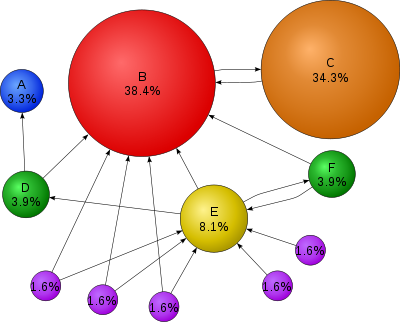 PageRank: Algorithm
Iterate:


Where:
α is the random reset probability
L[j] is the number of links on page j
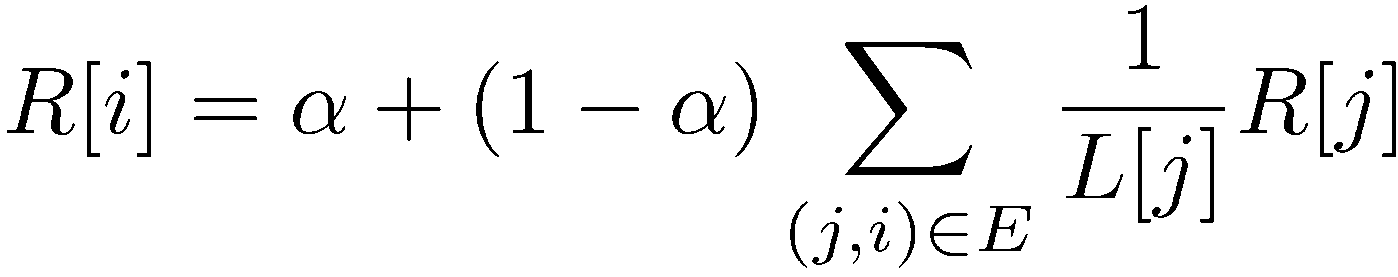 1
2
3
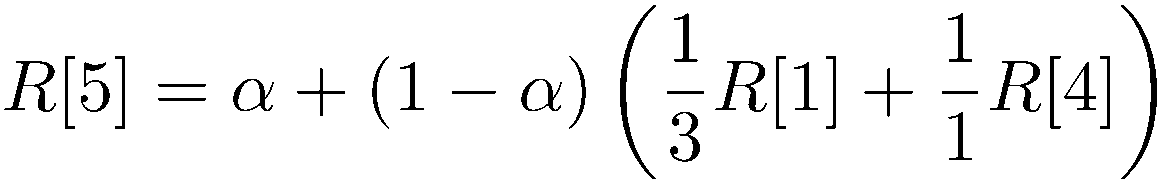 5
4
6
PageRank Example in GraphLab
PageRank algorithm is defined as a per-vertex operation working on the scope of the vertex
pagerank(i, scope){
  // Get Neighborhood data
  (R[i], Wij, R[j]) scope;

   // Update the vertex data



  // Reschedule Neighbors if needed
  if R[i] changes then 
    reschedule_neighbors_of(i); 
}
Dynamic computation